Primary - Horizon
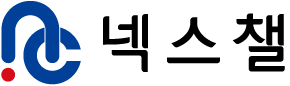 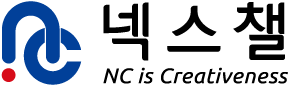 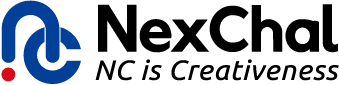 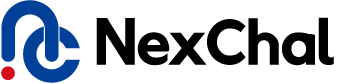 Primary - Vertical
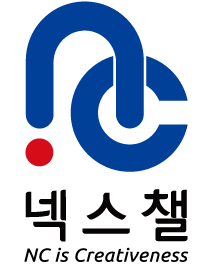 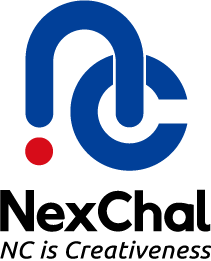